LABORATORIO: IL CORPO
ATTIVITA’ INCLUSIVA
II A- PLESSO RODARI
INS. FEOLA- D’AVANZO
IO SONO…
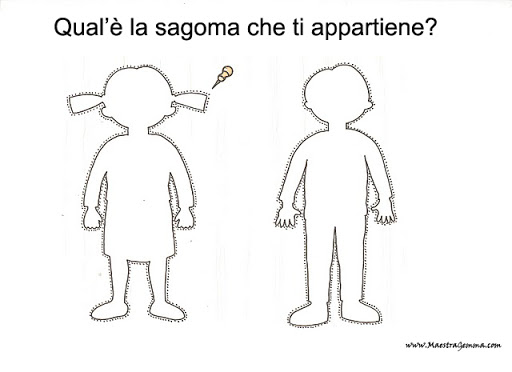 BIMBO
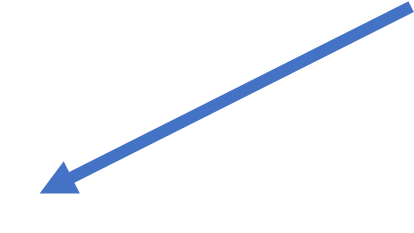 BIMBA
RICOMPONI IN CORPO
Attacca le parti del corpo sulla sagoma intera
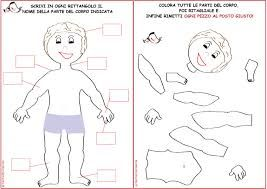 Incolla questo su you tube
https://youtu.be/vs4kIwYMFas